FRANCIJA
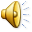 OSNOVNI PODATKI
URADNI JEZIK: Francoščina
GLAVNO MESTO: Pariz
PREDSEDNIK: Jacques Chirac 
POVRŠINA: 547.030 km2
PREBIVALSTVO: 60 180 529 
DENARNA VALUTA: Evro
HIMNA: La Marseillaise
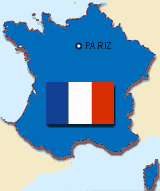 GEOGRAFIJA
POKRAJINE:
Jura in Alpe
Pireneji 
Centralni masiv
Sredozemska nižina
Lorena in Vogezi
Kanali Rone in Rena
Akvitanska kotlina
Pariška kotlina
Armorikansko gorovje
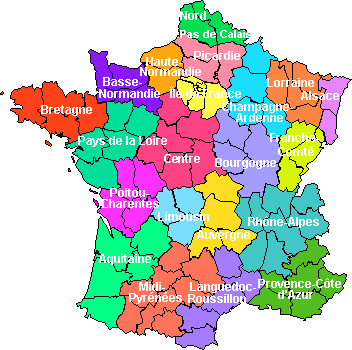 MORJA, KI JO OBDAJAJO :
Atlantski ocean
Rokavski preliv
Sredozemsko morje
REKE :
Sena
Rona 
Loara
Garona
KORZIKA
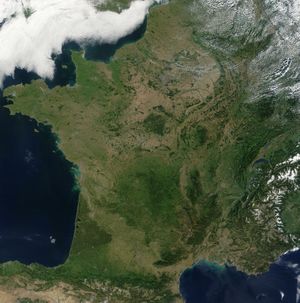 ZGODOVINA
GALIJA
RIMSKI INPERIJ 
FRANKOVSKA MONARHIJA
FRANCOSKA REVOLUCIJA
NAPOLEON BANAPARTE
FRANCIJA MED SVETOVNIMA VOJNAMA
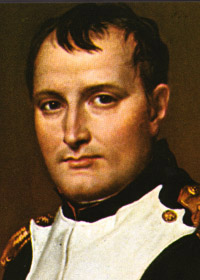 GOSPODARSTVO
KMETISTVO:
   vinogradništvo
   poljedelstvo
INDUSTRIJA:
zgodovina
industrija danes
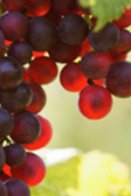 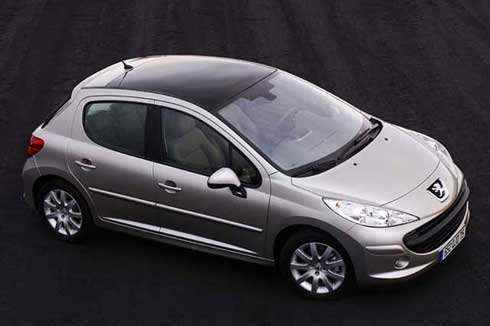 TURIZEM
AZURNA OBALA
ATLANTSKA OBALA
ZIMSKI TURIZEM
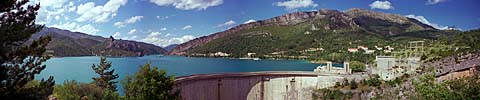 ZANIMIVOSTI
TRADICIONALNA KUHINJA
UMETNOST
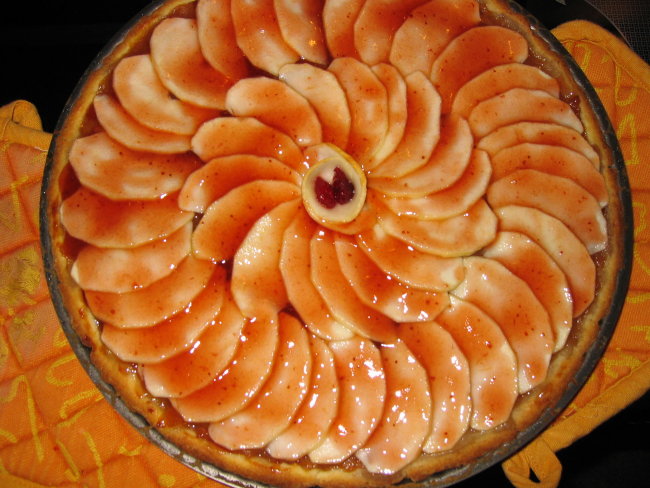 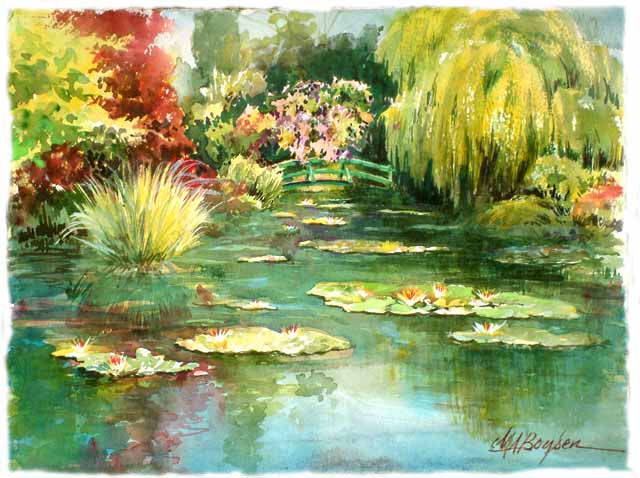 PARIZ
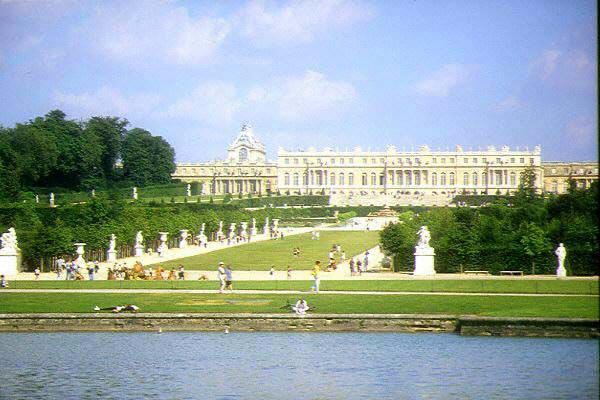 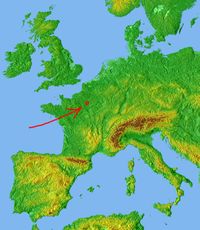 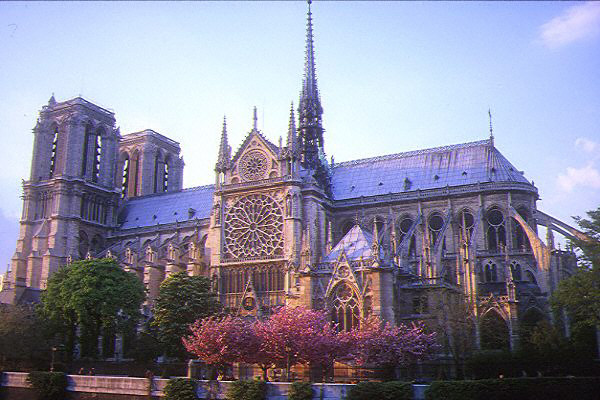 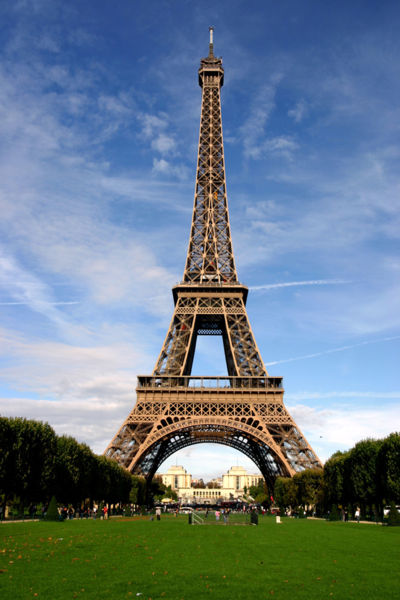 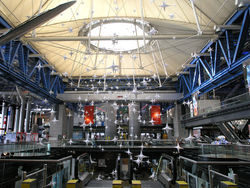 OPIS
ZGODOVINA MESTA
ZNAMENITE ZGRADBE:
Eifflov stolp
Cité des Sciences et de l'Industrie
Notre - Dame
Versailles
[Speaker Notes: Lutetia Parisorum]